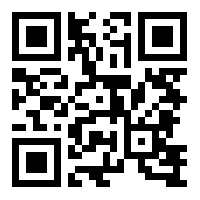 The Missing Link In Current Prevention Strategies Focused On Reducing CVD Risk Among Youth: Youth’s Mental Health
Jill L Kaar, PhD1, Anne E Bowen, BS2, Melissa Pangelinan, PhD3, Christina R Studts, PhD1, Lauren B Shomaker, PhD1,2,4, and Stacey L Simon, PhD1
1University of Colorado Anschutz Medical Campus, Aurora, CO | 2Children’s Hospital Colorado, Aurora, CO | 3Auburn University, Auburn, AL | 4Colorado State University, Fort Collins, CO
Background
Results
Main Findings
Physical activity (PA), sedentary behavior such as screen time, and sleep are well known health behaviors associated with CVD risk factors among youth. 
CVD risk factors are prevalent among youth with mental health diagnosis, in particular, depression.
Low PA, high screen time, and insufficient sleep have been independently associated with increased risk of depression among youth. 
How these health behaviors interact together and influence CVD risk among youth remains unclear.
The most significant predictors of obesity among youth are being male, not meeting physical activity recommendations, and being depressed.
Figure 1. Youth diagnosis of mental health outcome by weight status
Objective
Figure 2. Youth not meeting recommendations by weight status
To examine the interplay of health behaviors, mental health indicators, and other sociodemographic predictors of obesity risk among youth.
Methods
Conclusion
In light of the increased mental health concerns among youth, the interplay of health behaviors, mental health, and CVD risk factors need to be examined further to elucidate possible mechanisms of causation. Further, CVD prevention programs should include a focus on mental health.
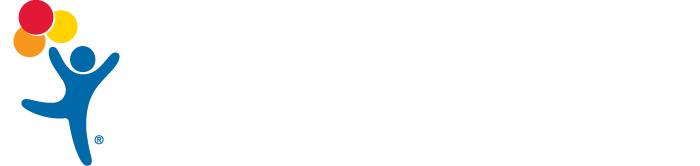 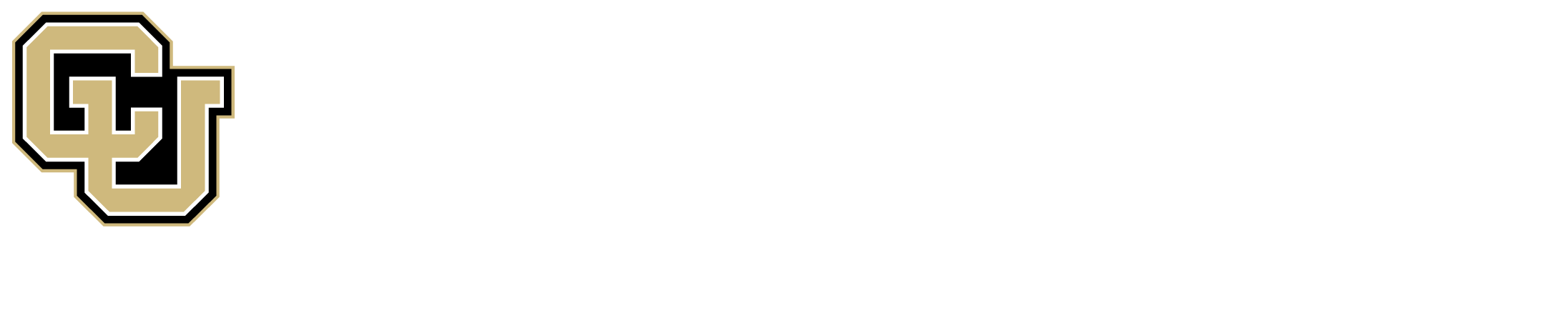 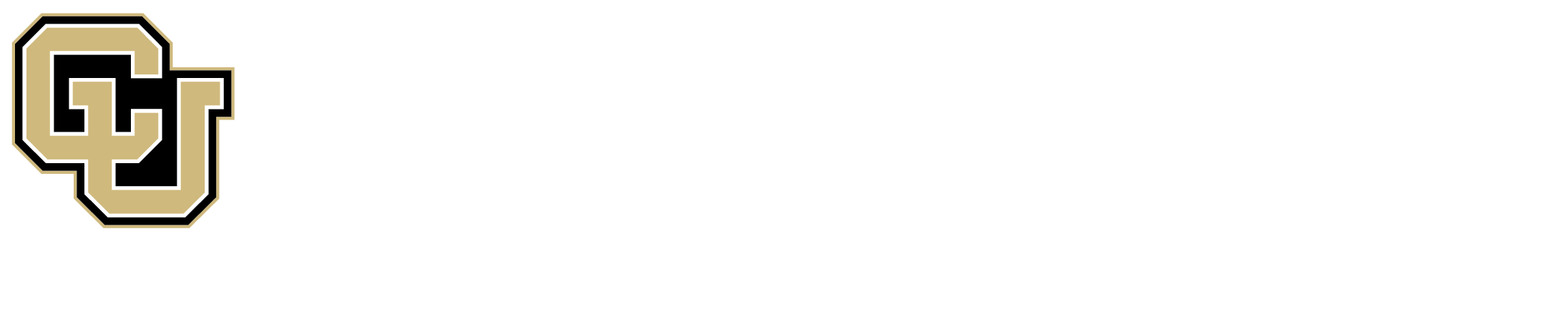